interior
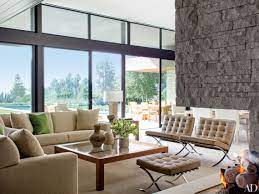 the inside of a room, vehicle, or building
banked
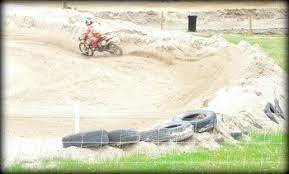 to pile into a heap
weathered
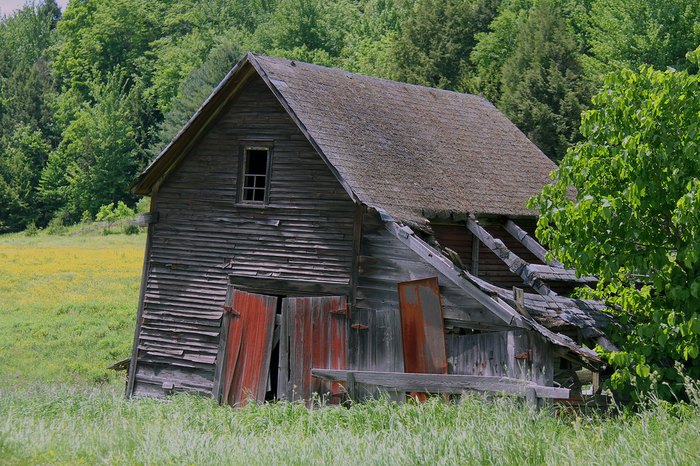 worn out from being outside
swarmed
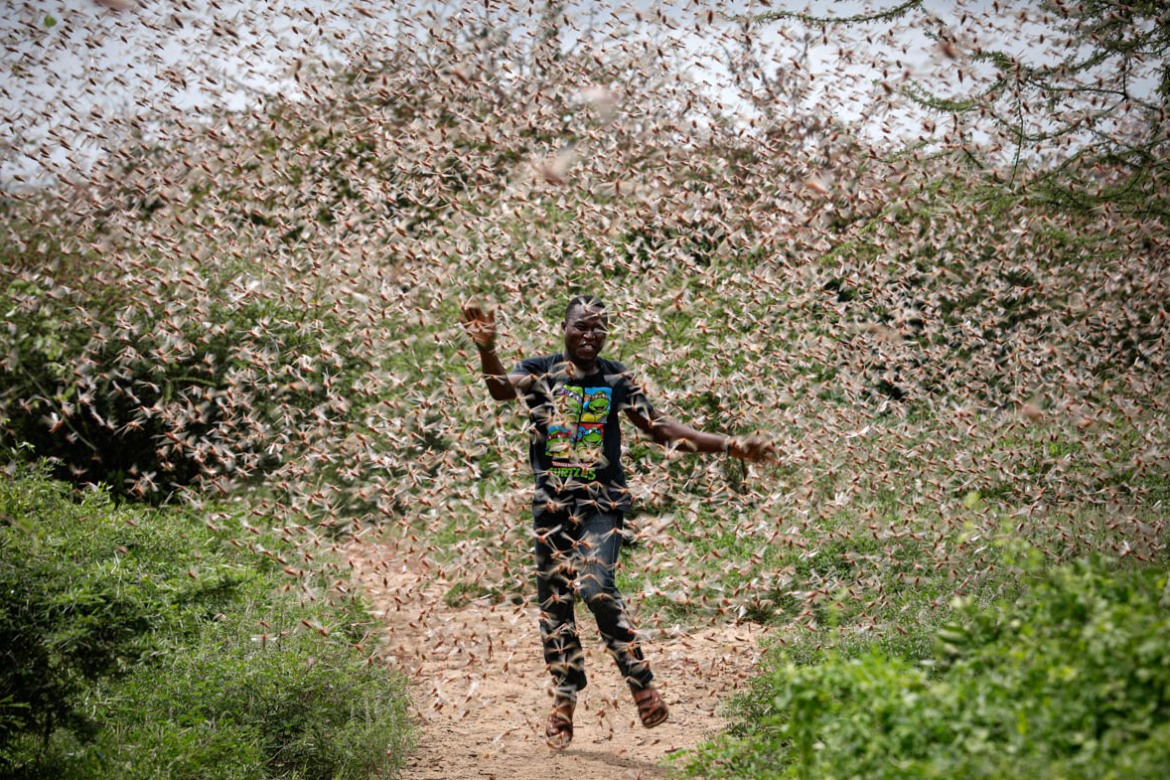 to surround with great numbers
dusk
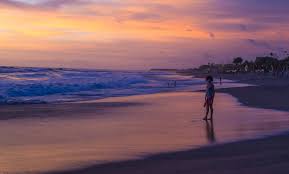 the time of day it begins to get dark
handle
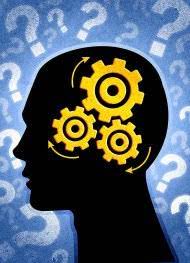 having a control over a difficult situation
intervals
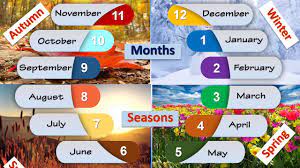 periods of time
regulate
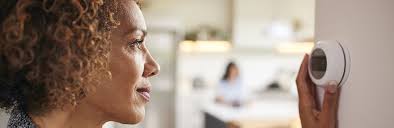 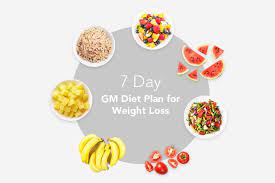 to adjust or control
freshwater
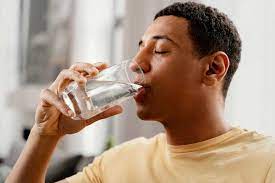 water that comes from lakes or the ground and is drinkable
dormant
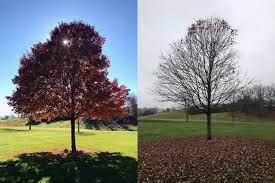 inactive; as if sleeping
leathery
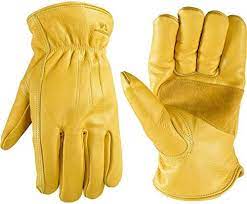 having a tough bendable surface like leather
convulse
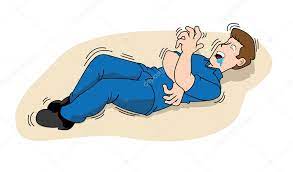 to shake in an uncontrolled manner